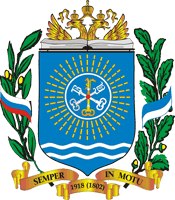 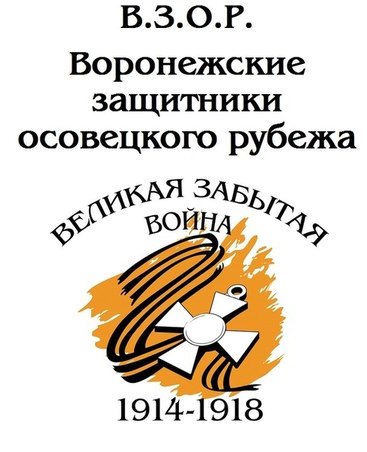 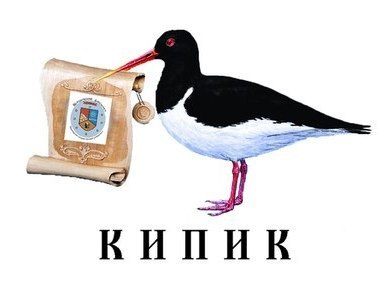 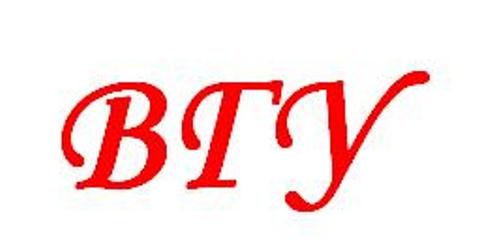 Общественный молодёжный штаб
Подготовили:
Студенты исторического факультета ВГУ
Зверков Е.А., Николаева А.В.,  Шишкина И.Б.
Первая Мировая война (1914-1918)Незаслуженно забыты.
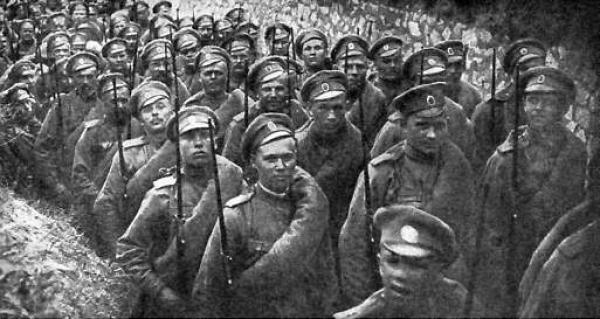 «Атака мертвецов» или «Русские не сдаются»
Инициаторы федерального проекта
Исторический факультет ВГУ – «Память о прошлом – забота о будущем».
Территориальный охват штаба:Воронеж и Воронежская область
Молодёжь  - основная аудитория проекта.
Однако проект не имеет каких либо половозрастных ограничений.
Цели штаба:
- реализация инициатив подготовки и проведения памятных мероприятий к 100-летию начала Первой мировой войны;- привлечение максимального количества участников к подготовке и  участию в памятных мероприятиях, посвященных 100-летию начала Первой мировой войны;- культурно-просветительская деятельность.
Задачи штаба:
1. Реализация тематических мероприятий и молодежных проектов:    a) организация выпуск печатной агитационной продукции, видеопродукции;    b) взаимодействие со средствами массовой информации в целях информационного обеспечения деятельности штаба.2. Осуществление взаимодействия с органами по делам молодежи, органами государственной власти и местного самоуправления субъектов Российской Федерации по вопросам реализации памятных мероприятий, посвященных 100-летию начала Первой мировой войны.3. Решение прочих задач в соответствии с целями штаба, внутренними документами и законодательством Российской Федерации об общественных объединениях.
Что планируется:
Военно- патриотическая игра «Наша забытая История» в память о Первой Мировой  войне.
Открытая лекция: «Земство как пятая колонна в России».
Торжественное шествие с Крестным ходом в день начала войны.
Расклеивание плакатов времен войны.
Фестиваль исторической реконструкции.
Завершение работы над комиксом «Воронежцы не сдаются».
Аллея памяти в честь полных Георгиевских кавалеров.
Проведение тематической конференции.
Издание сборника материалов.
Что сделано:
Круглый стол: «Антанта и Россия: перспективы развития»
Кинопросмотр документального фильма «Тайны Первой Мировой».
Спасибо за внимание.
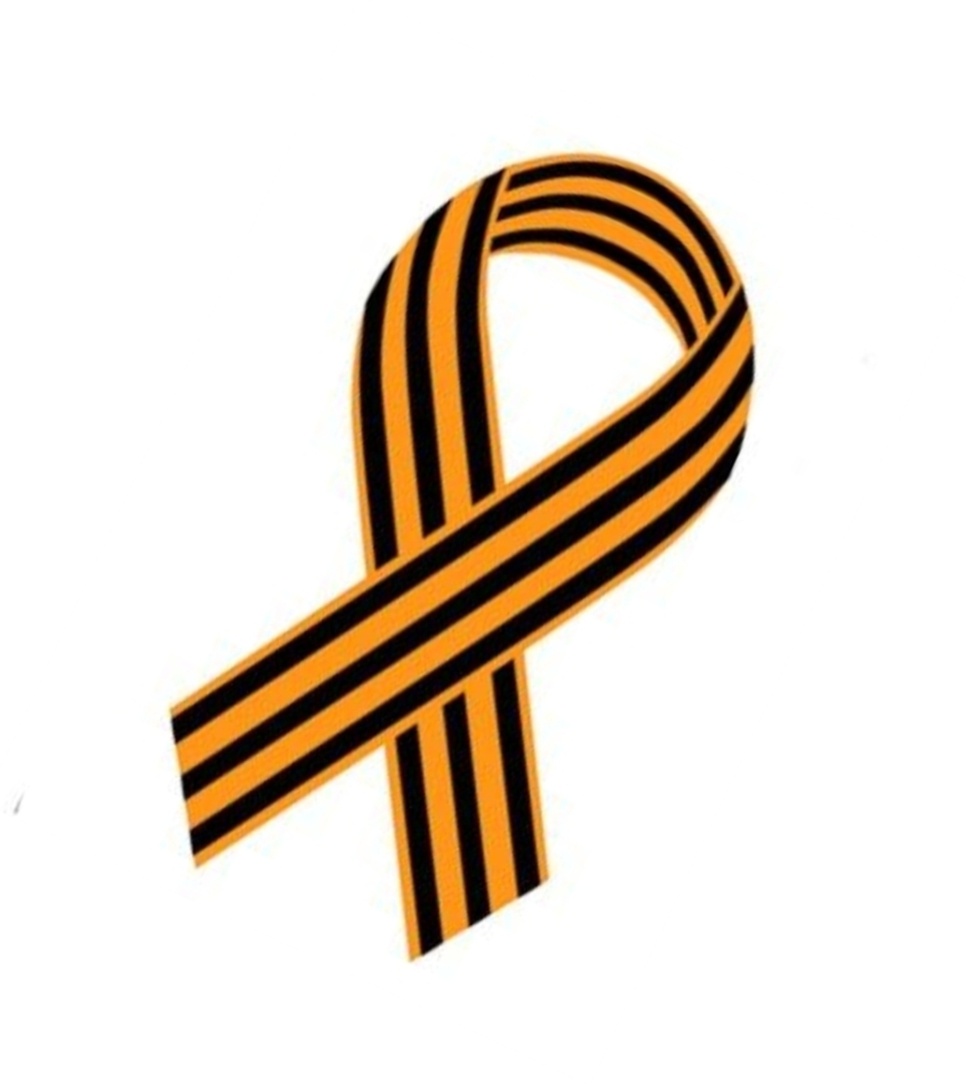